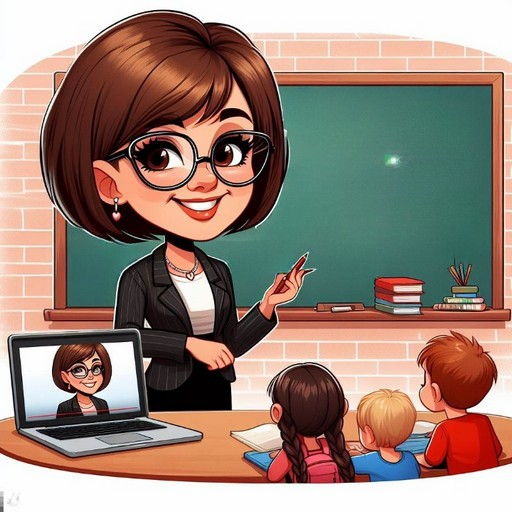 Квест «Моя Україна»
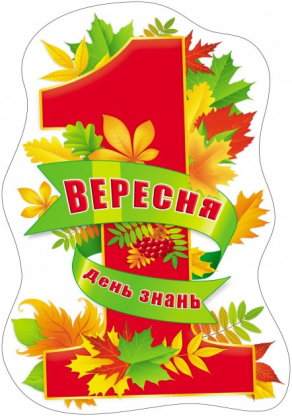 День знань
Знову разом
2 клас
2024
Ранкове коло «Мій настрій»
Валіза літніх спогадів
Подумайте, вам зараз весело чи нудно?
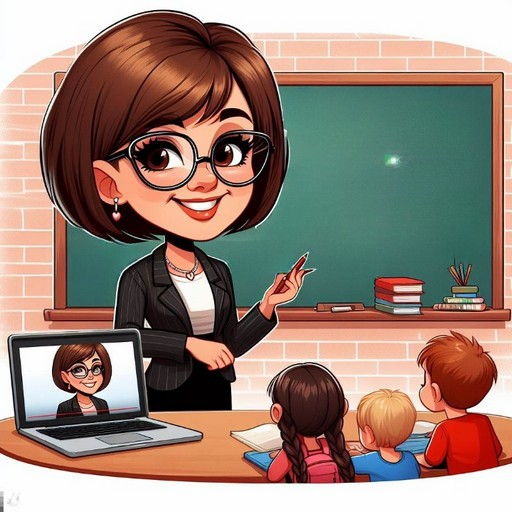 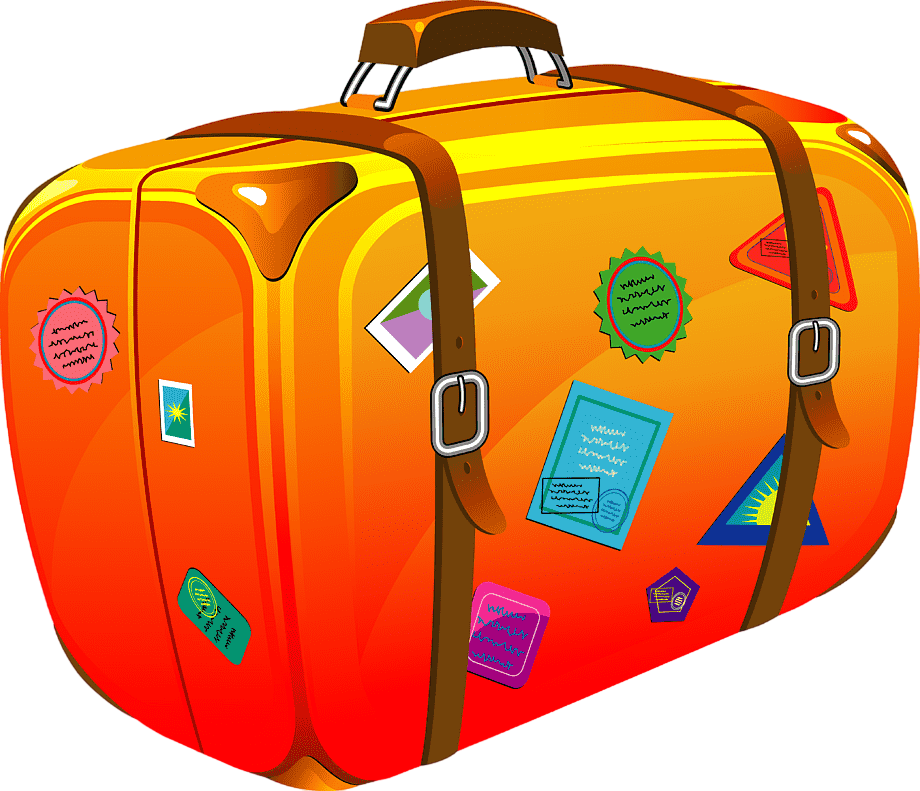 Пригадайте і розкажіть одну свою найцікавішу літню подію, зустріч, розмову чи мандрівку.
А коли ви збиралися до школи, то раділи чи хвилювались, а може сумували, що канікули закінчилися?
Які ваші особисті мрії та бажання на літні канікули здійснились?
Повідомлення мети уроку
Я рада знову бачити вас усміхненими та задоволеними в рідній школі. На першому уроці знань ми проведемо квест «Моя Україна». Квест – це гра з виконання логічних завдань. Наші завдання будуть з різних предметів, що вивчали в 1 кл. 
Ми пригадаємо державні символи України. 
Розглянемо карту нашої Батьківщини, знайдемо на ній свій рідний край; моря, які омивають нашу країну; гори і головну ріку України. Обговоримо, якими словами можна описати Україну. Розташуємо кілька міст нашої Вітчизни за абеткою. Складемо сенкан про нашу Батьківщину.
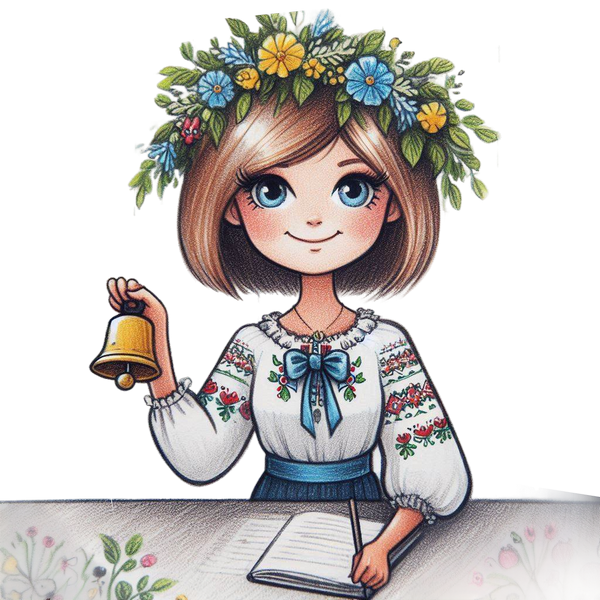 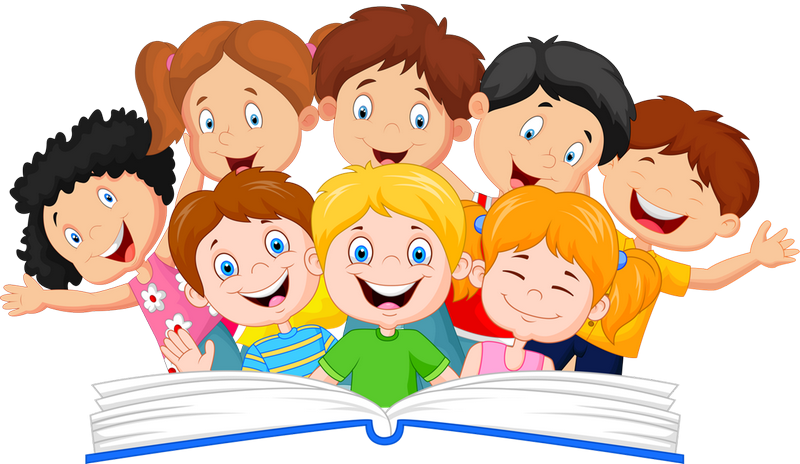 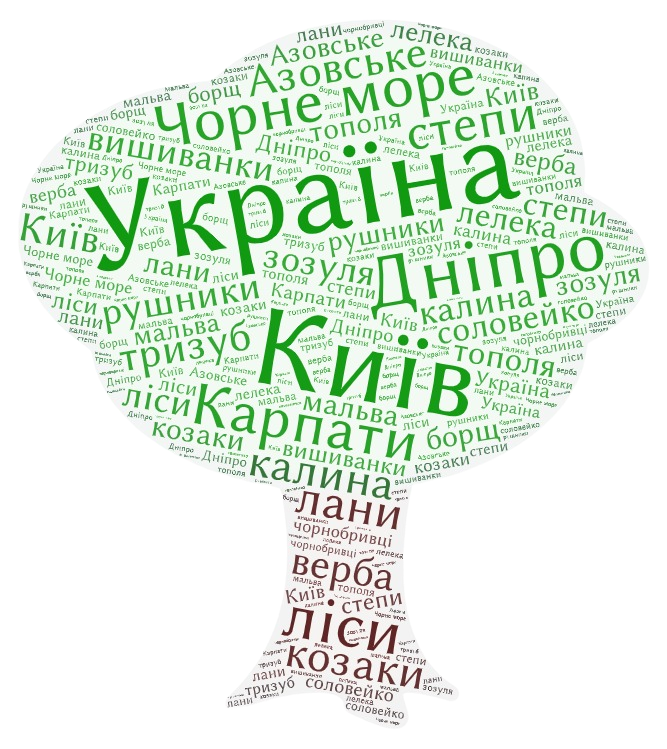 Україна - це
Гра «Асоціація»
Які слова приходять тобі на думку при назві «Україна»?
Для мене Україна асоціюється з деревом, яке міцно спирається на свою історію-коріння; розвивається, дає силу й прихисток іншим, милує своєю красою. Оновлюється і тягнеться вгору у майбутнє. 
Прочитай слова на дереві.
Яке своє слово ти можеш додати?
Досліди мапу України
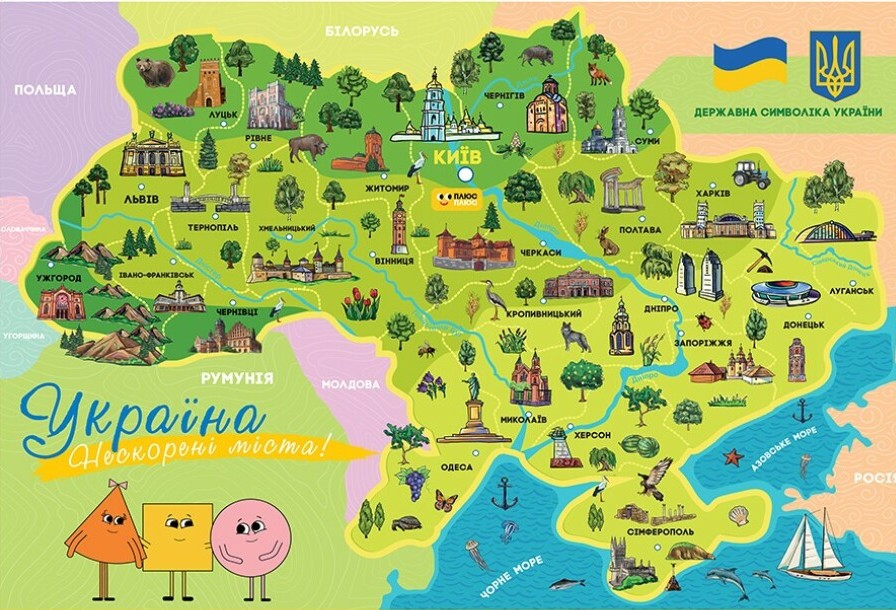 Зліва на карті намальовані гори. Пригадай їх назву.
Знайди Чорне й Азовське моря. Яке з них менше?
КАРПАТИ
Найбільша ріка України – Дніпро. Вона тече через всю країну з півночі на південь і впадає в Чорне море.
Знайди свій рідний край на мапі України.
Праворуч вгорі мапи знаходяться державні символи України. Назви їх.
Гра «Анаграми»
гімн
тризуб
мігн
Перестав букви та прочитай слова, що називають державні символи України.
прапор
бузтри
порпра
Пригадай і розкажи, що ти знаєш про державні символи України
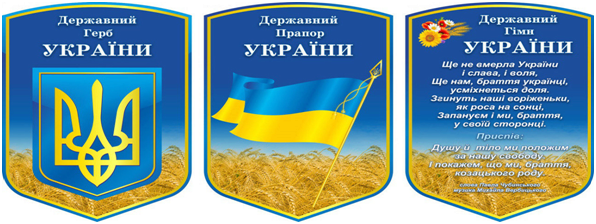 Наш Герб – Тризуб – символізує наш тисячолітній зв’язок із предками, а також понад 200 років національно-визвольної боротьби за волю, культуру та спокійне життя на своїй землі.
Синьо-жовтий прапор веде українців за собою. Сьогодні прапор України розвивається в багатьох країнах планети
Гімн – головна пісня нашої держави. Він одухотворює людей, надихає на перемогу, нові звершення, а головне – об’єднує націю. Щоранку 
о 9 годині на всій території України загальнонаціональна хвилина мовчання для вшанування пам’яті усіх українців, які загинули у нашій вітчизняній війні. Давайте і ми разом прослухаємо наш гімн.
Мовленнєва скринька «Україна. Яка вона?»
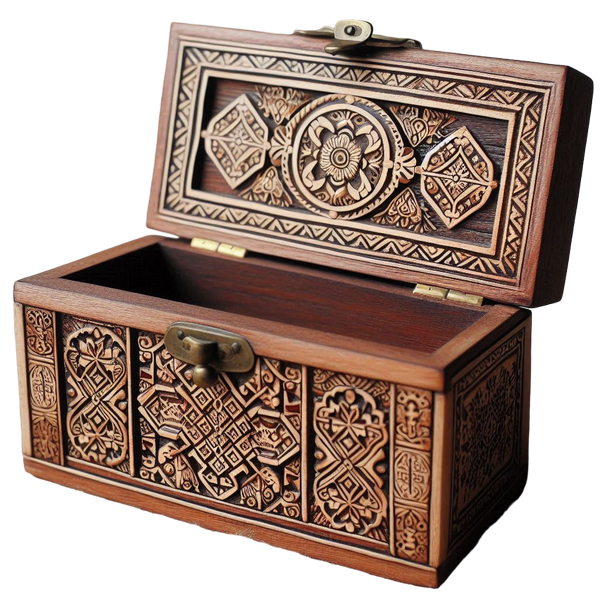 найдорожча
квітуча
непідкорена
прекрасна
відважна
щира
пісенна
незалежна
справедлива
хлібосольна
солов’їна
багатобарвна
привітна
дивовижна
Рідна
вишнева
щедра
вільна
самостійна
єдина
мальовнича
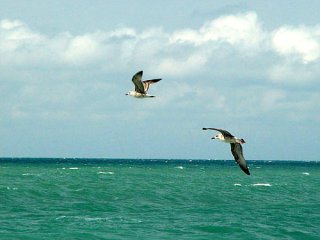 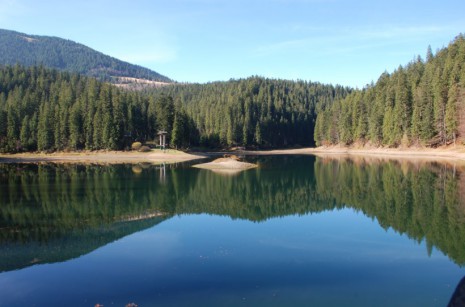 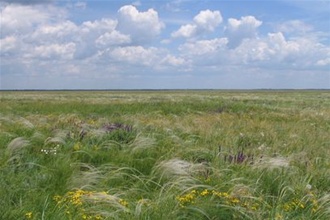 Фотоальбом «Україна – це…»
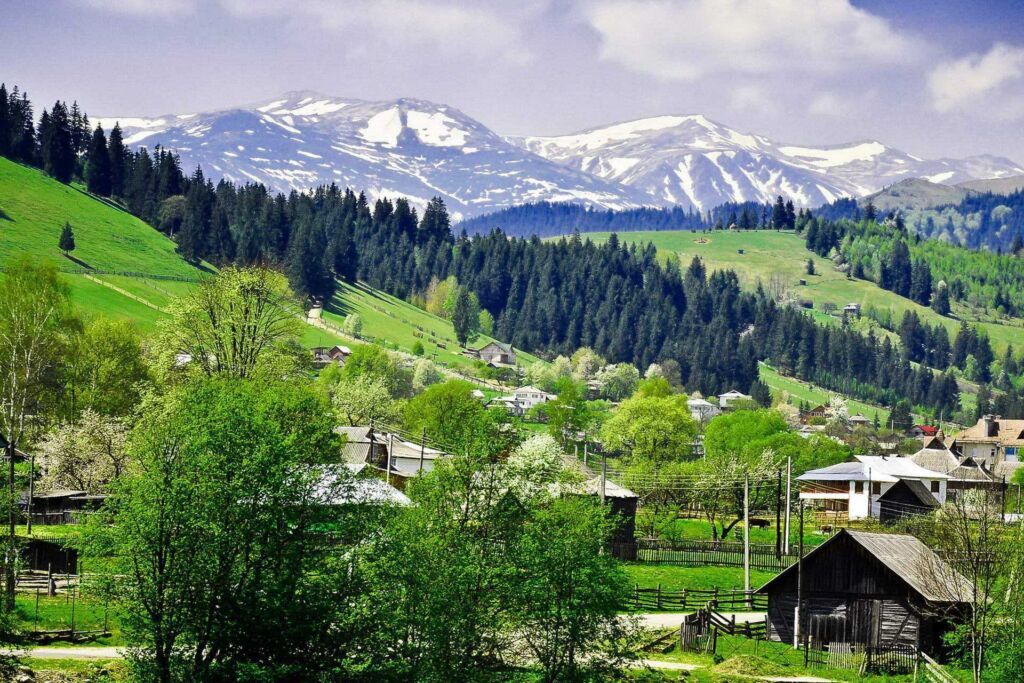 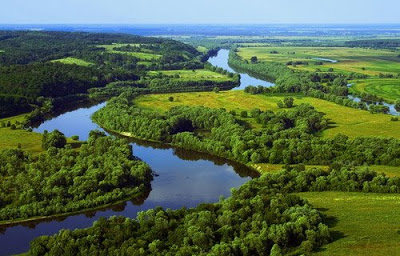 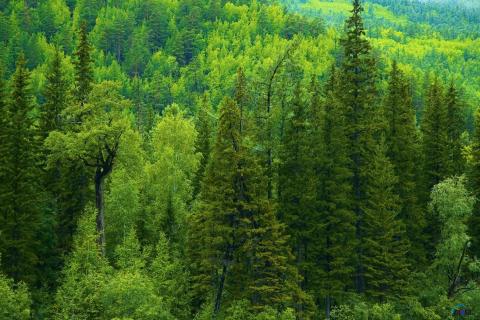 Наша абетка. Міста України
Прочитай абетку. Що позначають букви червоного кольору? Синього?
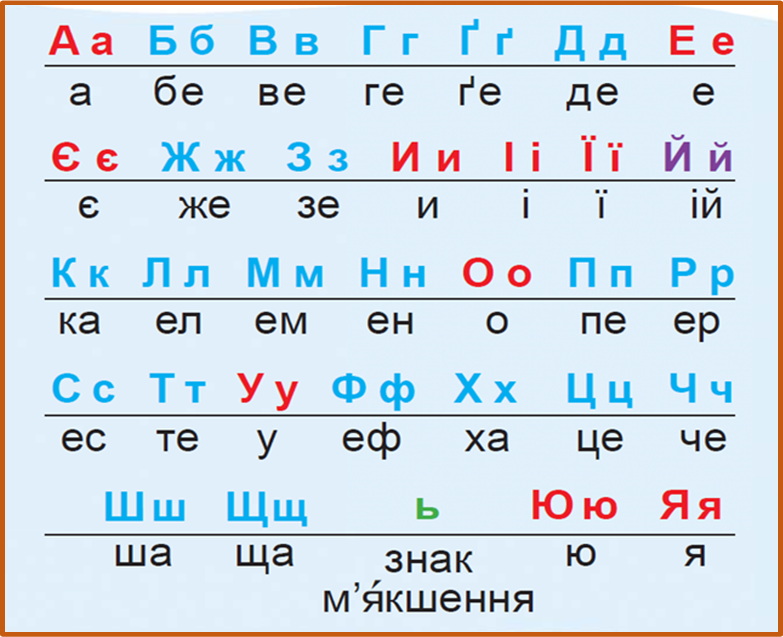 Прочитай назви міст України. Розташуй їх за абеткою.
Харків
Бердянськ
Львів
Одеса
Маріуполь
Важливо знати
Важкі часи випали на долю нашої країни. В Україну прийшла страшна війна. Тисячі українців покинули всі свої справи, відмовились від затишку й сімейного тепла та пішли боронити рідну землю. Завдяки мужності, силі та єдності нашого народу, Україна з честю захищає свою незалежність та територіальну цілісність.
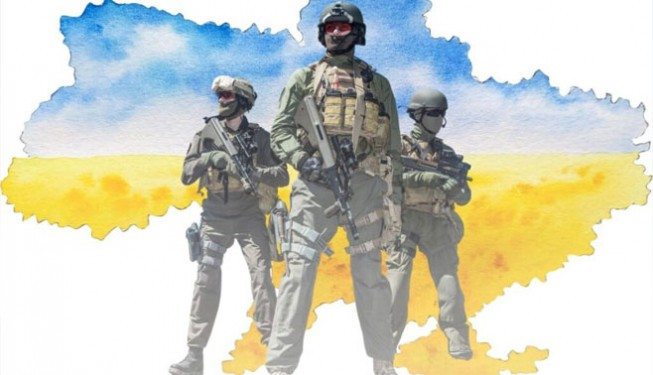 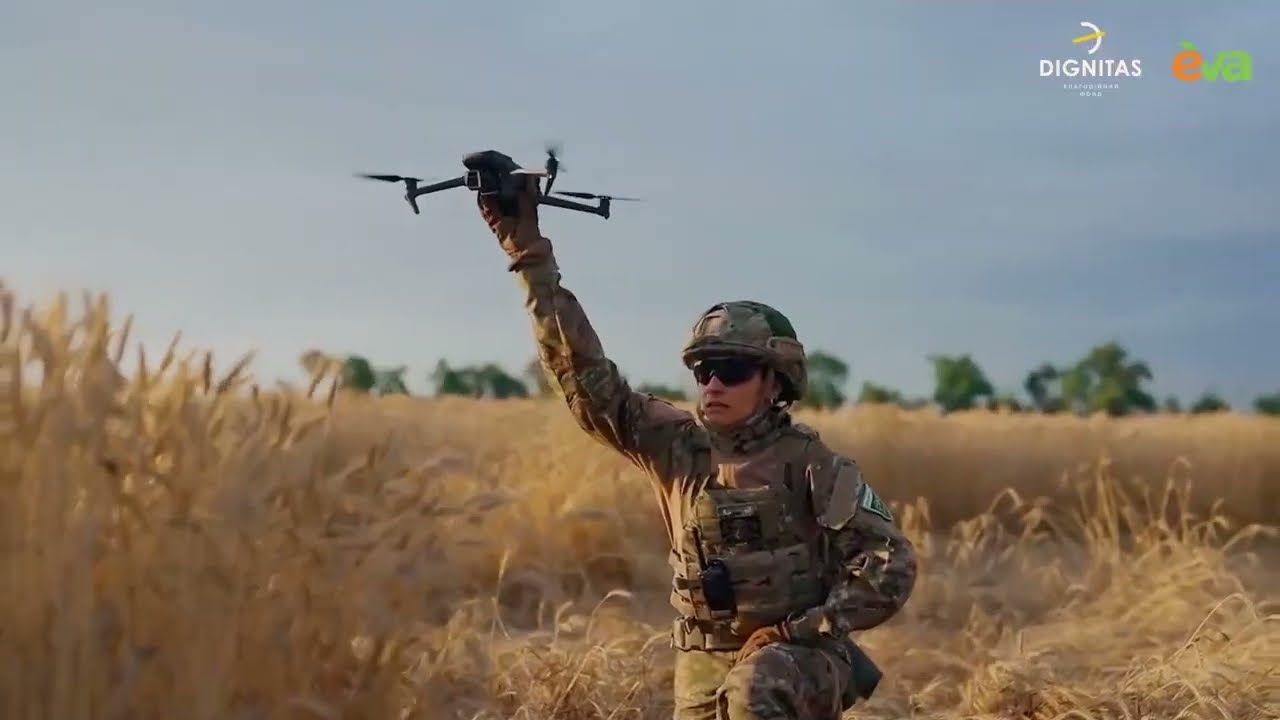 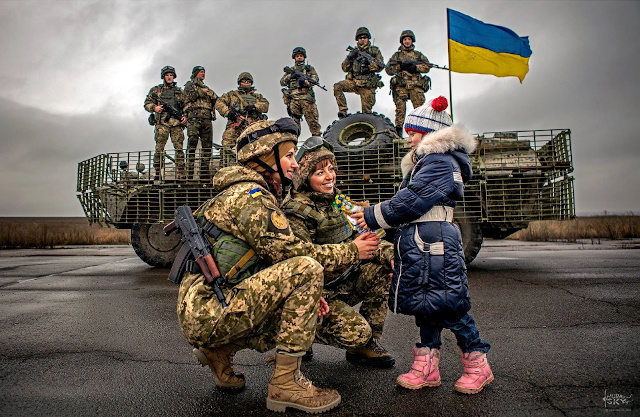 Мозковий центр
Прочитай задачі. Вибери їх розв’язання. Поясни свій вибір
Команда волонтерів має сплести 15 метрів маскувальної сітки. В І день вона сплела 
3 метри сітки, в ІІ день  - 2 м. Скільки метрів сітки залишилось сплести?
Для однієї бригади військових потрібно 15 бронежилетів, 3 каски та 2 рюкзаки. Скільки всього речей потребує бригада?
15 – 3 + 2 = 14 (м)
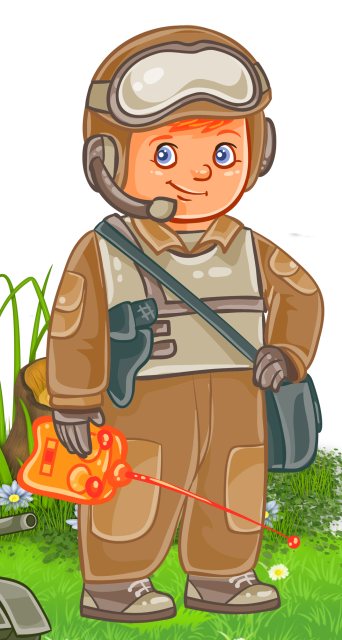 15 – 3 – 2 = 10 (м)
15 + 3 – 2 = 18 (р.)
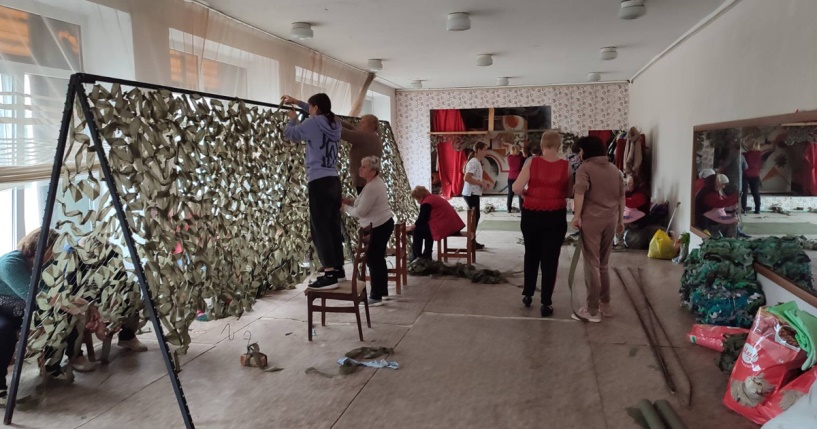 15 + 3 + 2 = 20 (р.)
Сенкан для слова Україна
1 іменник
Україна
2 прикметника
Вільна, єдина
3 дієслова
Дивує, захоплює, відроджується
4 слова - речення
Україна – це мій дім.
Батьківщина
1 Синонім до першого слова
Конкурс малюнків «Моя Україна»
Я тримаю у руці 
Кольорові олівці. 
Хочу я намалювати 
Найдивовижніші Карпати. 
Степ і пагорби Дніпрові, 
І озера, і діброви, 
І веселку, і калину, 
Гарне море і Дунай – 
Все це наша Україна, 
Наш чудовий рідний край!
Намалюй куточок України, в якому хочеш жити.
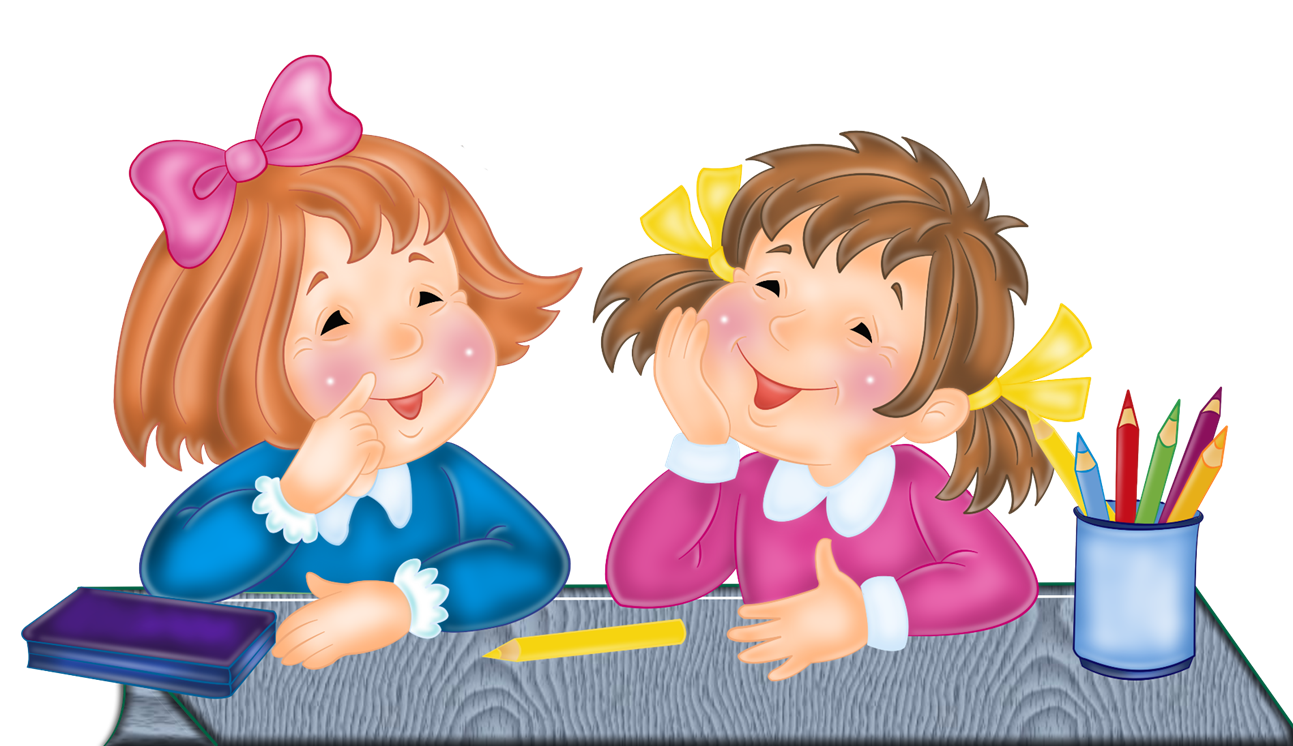 Рефлексія
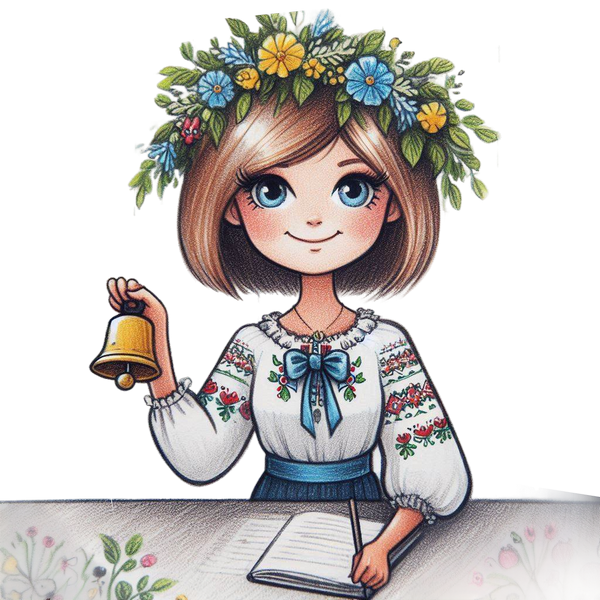 Чи дізналися ви щось нове та цікаве для себе на уроці-квесті?
Що вам найбільше запам’яталося та щоб ви хотіли розповісти своїм друзям, батькам?